校外工作隊注意事項
班級：____年____班
姓名：____________
為什麼要工作？
賺錢
買東西、吃東西
休閒活動
工作守則(1)
遵守老闆及班長的指令。
工作時，要專心、動作迅速、確實完成。
上班打卡、下班打卡。
該帶的物品要確實檢查。
服儀保持整潔（頭、指甲、帽子、工作背心、名牌）。
工作守則(2)
工作時，要保持安靜。
工作時，要注意安全。
工作時，不可以破壞物品、偷東西。
有任何問題時，請跟老闆說。
工作要準時，不可以遲到，也不可以隨便請假。
工作規範(3)
依據表現給予薪水，表現不好則扣薪水。
月底依據薪水多寡，決定如何運用。
攜帶物品(1)
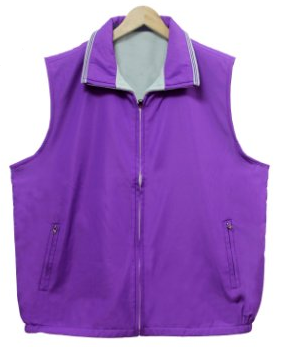 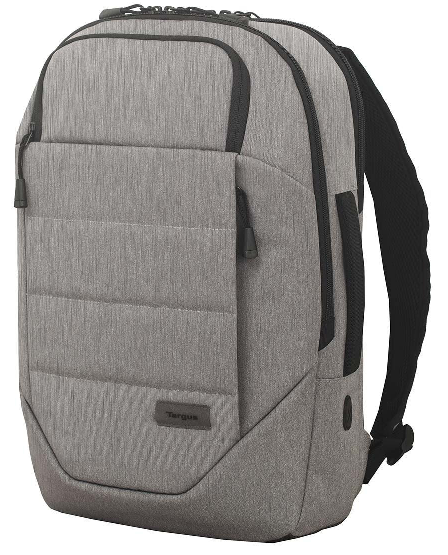 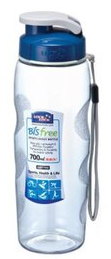 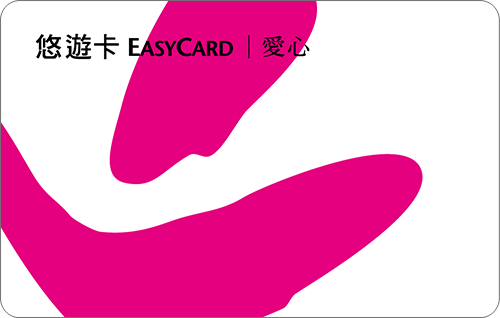 攜帶物品(2)
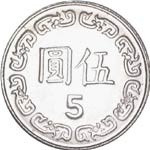 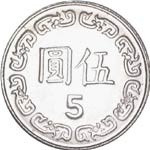 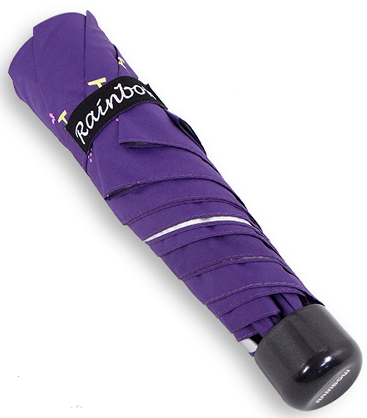 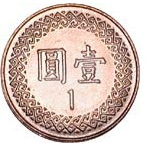 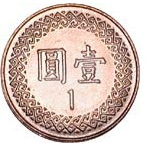 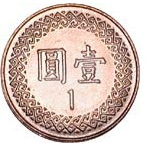 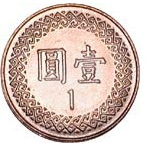 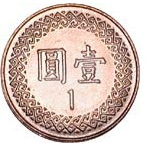 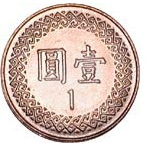 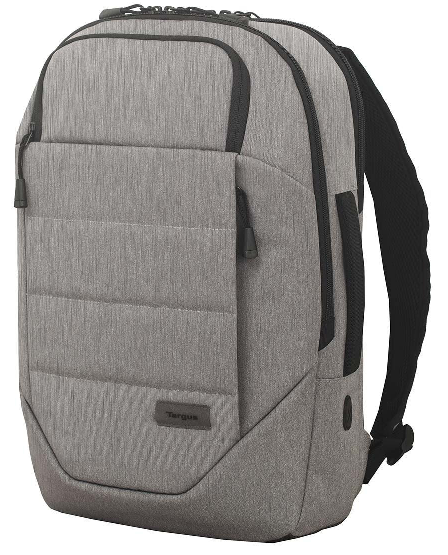 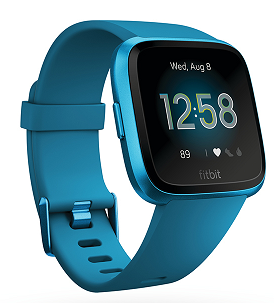 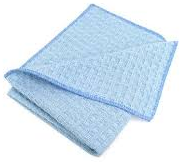 攜帶物品(3)
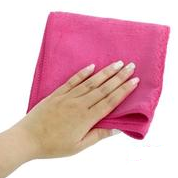 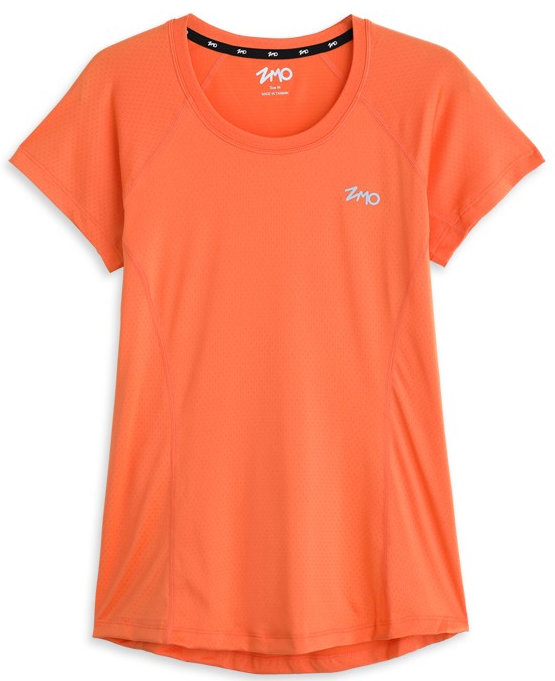 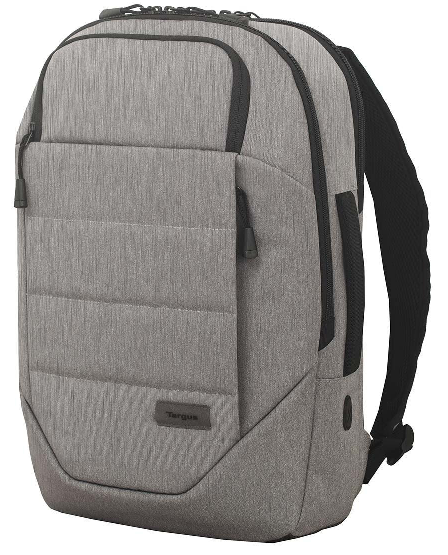 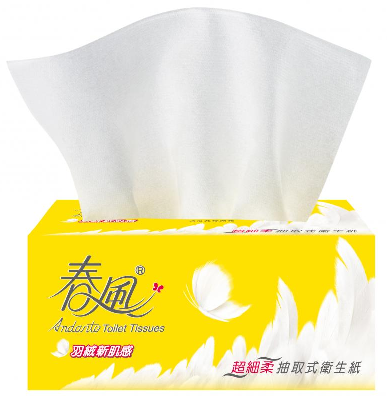 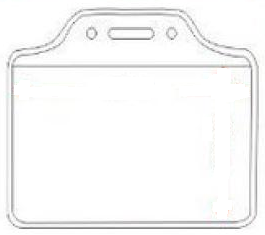 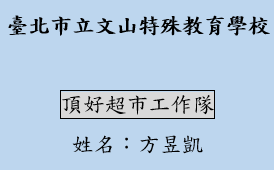